Air Vent Cleaning Done
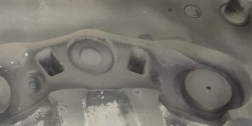